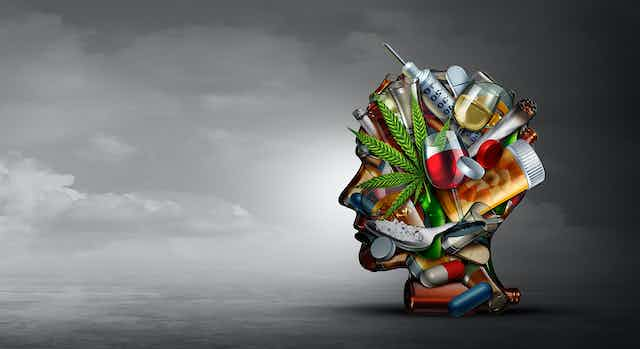 ORDENANZA METROPOLITANA
PREVENCIÓN Y ATENCIÓN INTEGRAL DEL FENÓMENO BIOPSICOSOCIAL Y ECONÓMICO DEL USO Y CONSUMO DE ALCOHOL, TABACO Y OTRAS DROGAS.
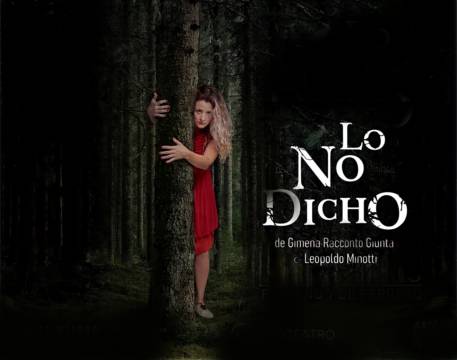 A DICCIÓN
Del latín a ddictĭo
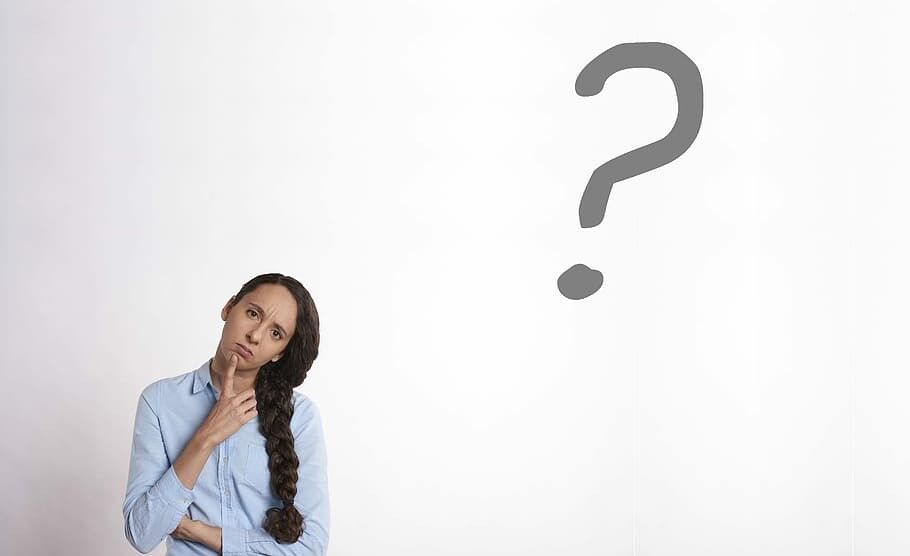 ADICCIÓN
Hábito que domina la voluntad. 
Dependencia a una sustancia, una actividad o una relación. 
Control de los pensamientos y los comportamientos para satisfacer sus deseos
Perdida de noción de la realidad.
pueden cometer ilícitos, distanciarse de sus seres queridos y poner en riesgo su propia integridad.
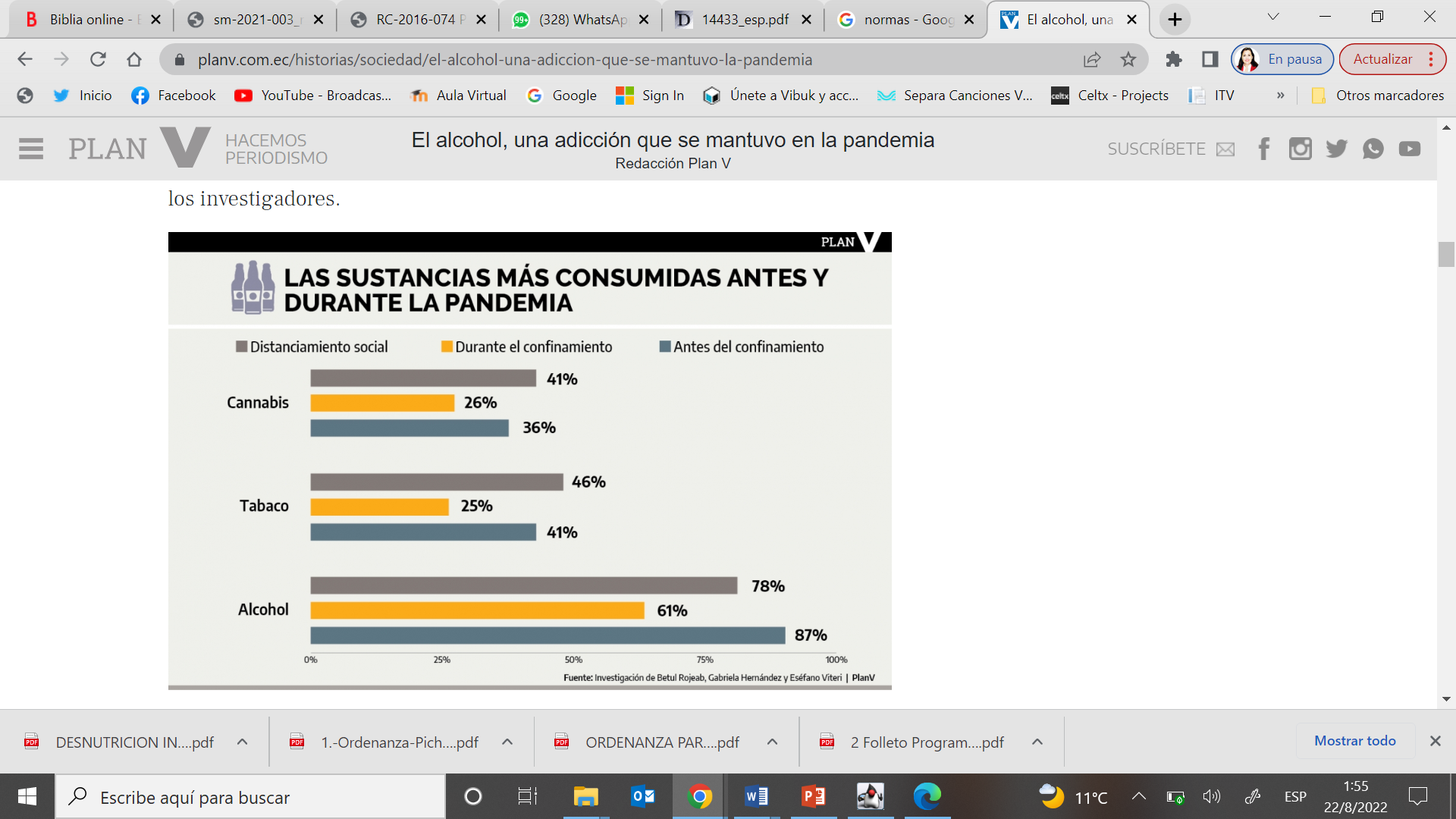 Realidad Actual
Eliminación del CONSEP y de la SETED
Datos oficiales incompletos y desactualizados 
Concepción del fenómeno socio económico de las drogas dejando de lado BIO SICO
Ausencia de política pública real que aborde la prevención integral del fenómeno biopsicosocial y económico de las drogas desde una visión institucional municipal enfocada fundamentalmente en fortalecer los factores protectores y la reducción de los factores de riesgo de consumo, basadas en la corresponsabilidad de todos los actores sociales 
Dar cumplimiento a lo dispuesto en La Ley Orgánica contra el Consumo y Microtráfico de Drogas.
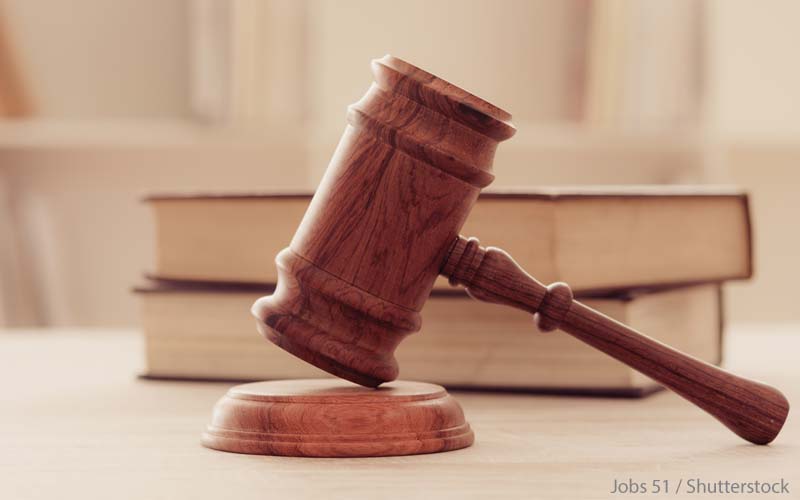 MARCO NORMATIVO
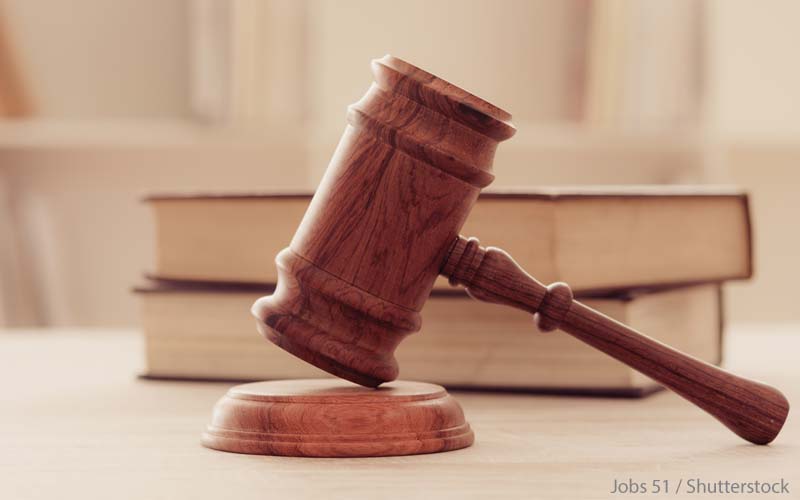 Constitución de la República del Ecuador
Artículo 14:
 	«Se reconoce el derecho de la población a vivir en un ambiente sano y ecológicamente equilibrado, que garantice la sostenibilidad y el buen vivir, sumak kawsay.»;
Artículo 364 :
 	«Las adicciones son un problema de salud pública. Al Estado le corresponderá desarrollar programas coordinados de información, prevención y control del consumo de alcohol, tabaco y sustancias estupefacientes y psicotrópicas; así como ofrecer tratamiento y rehabilitación a los consumidores ocasionales, habituales y problemáticos. En ningún caso se permitirá su criminalización ni se vulnerarán sus derechos constitucionales.»
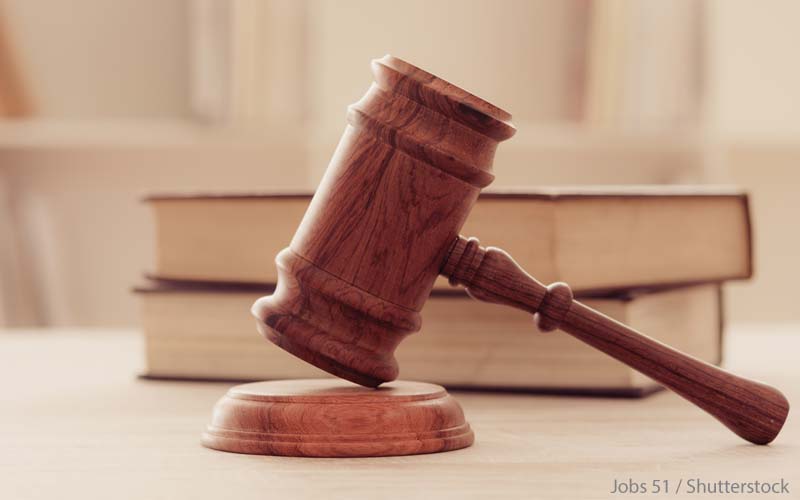 COOTAD
Artículo 84 el literal t) determina que:
 son funciones del gobierno del distrito autónomo metropolitano «Implementar planes y programas destinados a la prevención integral del fenómeno socioeconómico de las drogas, conforme con las disposiciones legales sobre esta materia y en el marco de la política nacional.»
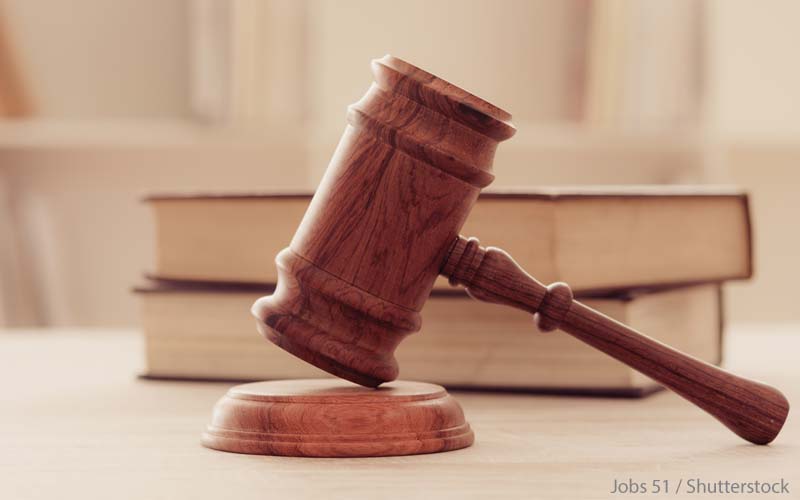 La Ley Orgánica de Prevención Integral del Fenómeno Socio Económico de las Drogas y de Regulación y Control del Uso de Sustancias Catalogadas Sujetas a Fiscalización «LOPDROG» y su Reglamento General
Definen como:
Fenómeno Socio Económico de las drogas a los impactos y consecuencias sociales, económicas, políticas, culturales y de seguridad ciudadana que se generan por la relación entre los individuos, la familia, comunidad y Estado con las drogas.
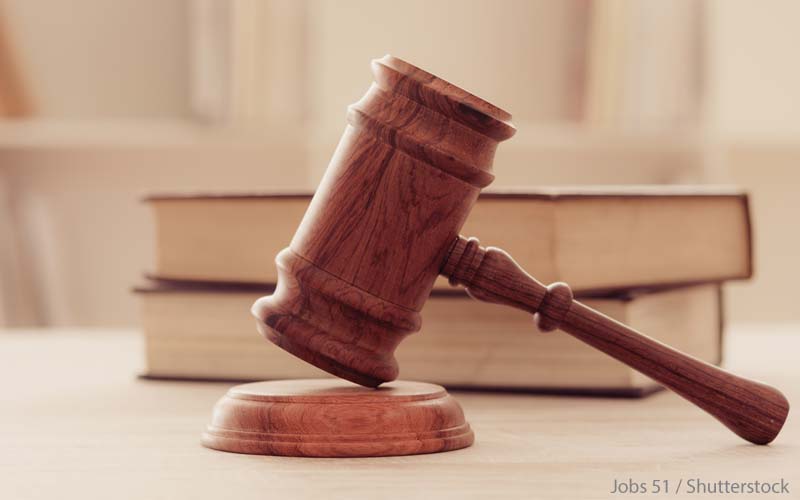 La Ley Orgánica contra el Consumo y Microtráfico de Drogas
Incorpora reformas LOPDROG:
«Los gobiernos autónomos descentralizados podrán impulsar y apoyar la creación y mantenimiento de centros de tratamiento ambulatorio o centros especializados en coordinación con las entidades del sector público, privado, organizaciones sociales y de la cooperación internacional. Para ello, podrán utilizar recursos propios o provenientes de transferencias del Estado Central, así como aquellos asignados por el Fondo Nacional para la Prevención Integral de Drogas.»
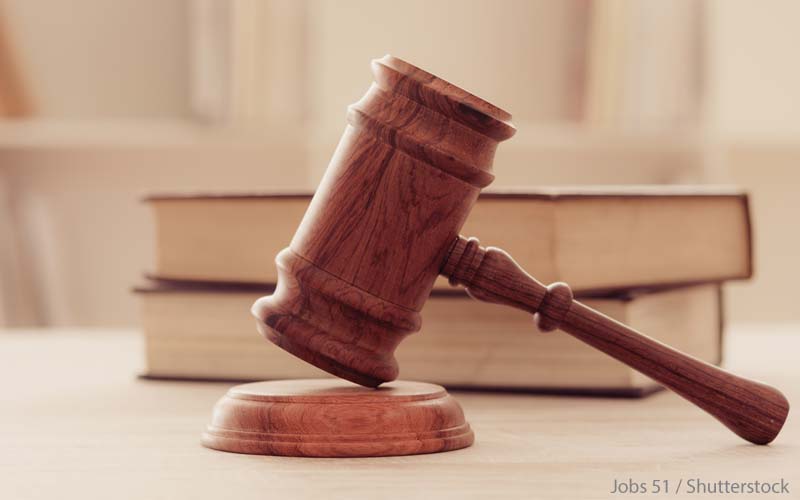 Gobiernos Autónomos Descentralizados «GAD’S»
Implementar planes y programas destinados a la prevención integral, con especial asistencia a los grupos de atención prioritaria. 
Impulsar campañas de prevención del consumo de todo tipo de drogas aprovechando las tecnologías de la información y comunicación, especialmente en los espacios accesibles y de uso frecuente por parte de niños, niñas, adolescentes y jóvenes.
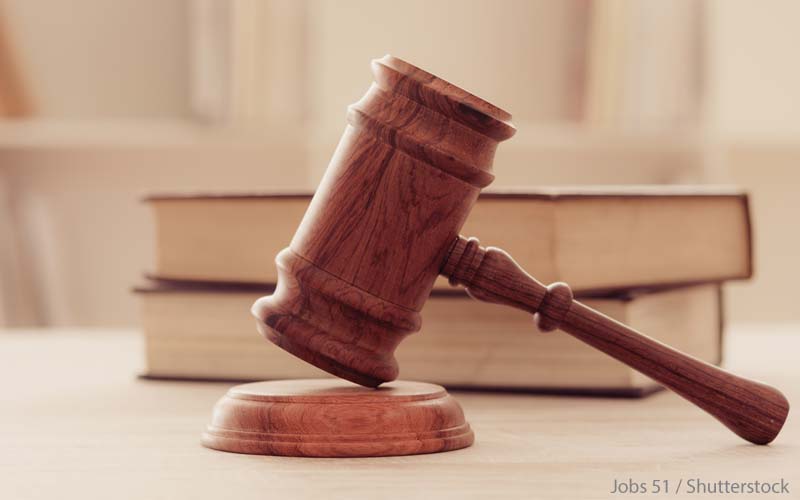 Gobiernos Autónomos Descentralizados «GAD’S»
Impulsar y apoyar la creación y mantenimiento de centros de tratamiento ambulatorio o centros especializados en coordinación con las entidades del sector público, privado, organizaciones sociales y de la cooperación internacional.
Desarrollar actividades de monitoreo y vigilancia en los centros educativos, públicos y privados, así como en sus exteriores.
Coordinar con La Policía Nacional, las acciones de persuasión, disuasión, vigilancia y control del uso y consumo de drogas en espacios públicos.